DOBRÉ RÁNO, NEŽ ZAČNEME, NACHYSTEJTE SI PROSÍM SEŠITY S ODPOVĚĎMI (KORÝŠI) + BAREVNÝ FIX NEBO PASTELKU.
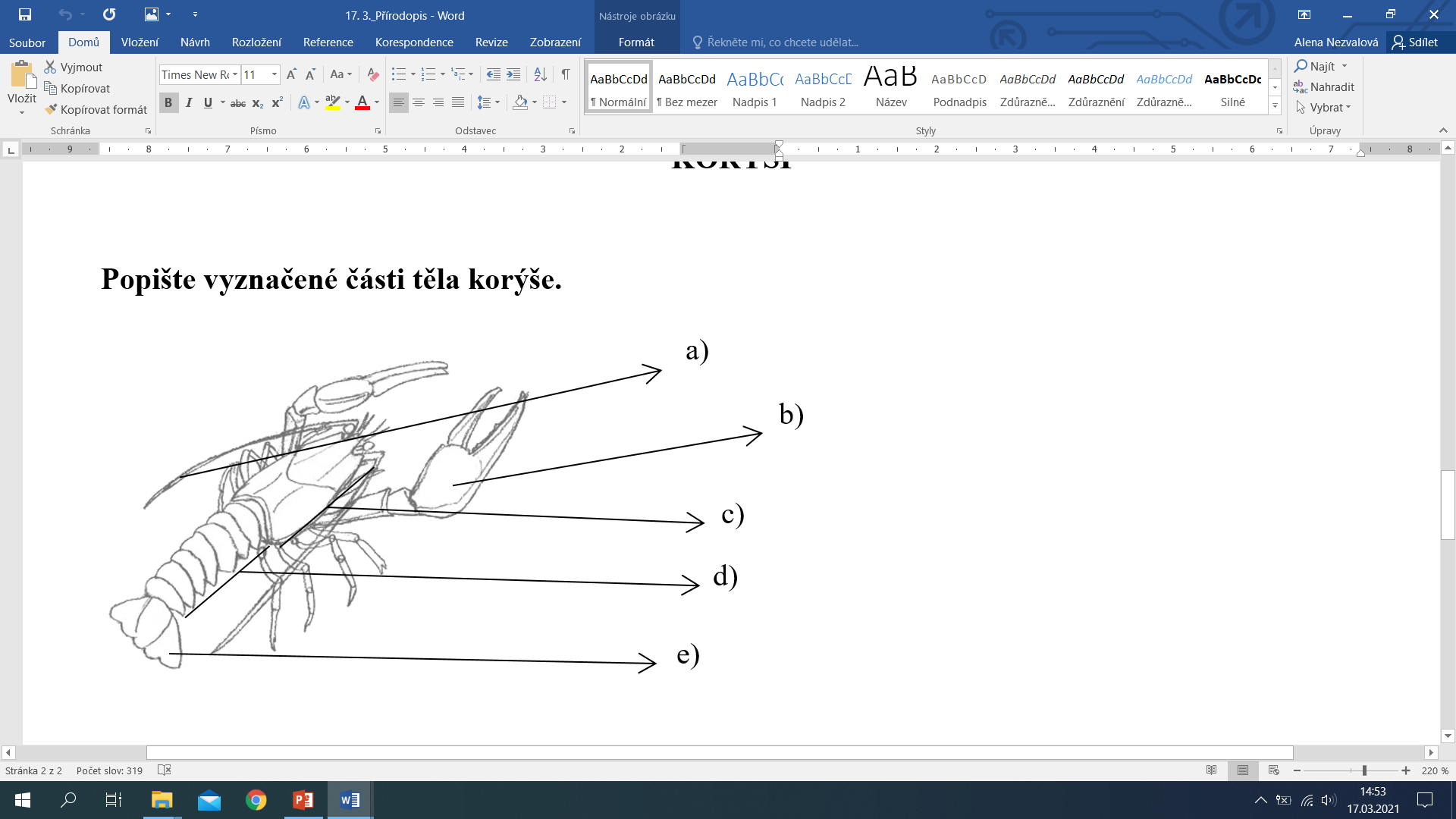 HMATOVÉ TYKADLO
OPRAVUJEME SI V SEŠITĚ.
KLEPETO
HLAVOHRUĎ
ZADEČEK
OCASNÍ PLOUTVIČKA
OPRAVUJEME SI V SEŠITĚ.
CO JE TO ZA KORÝŠE?
A
B
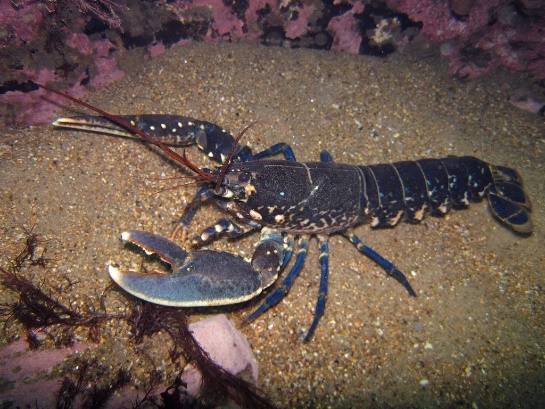 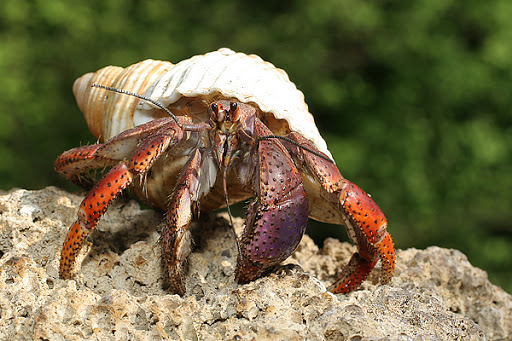 HUMR EVROPSKÝ
KRAB POUSTEVNÍK
OPRAVUJEME SI V SEŠITĚ.
CO JE TO ZA KORÝŠE?
C
D
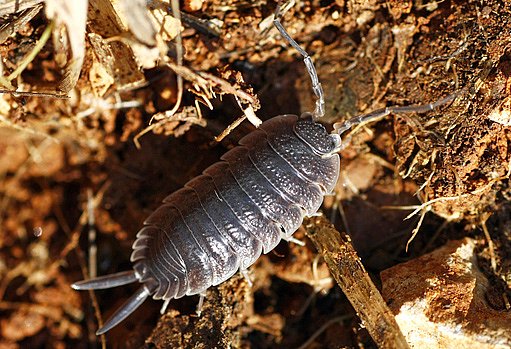 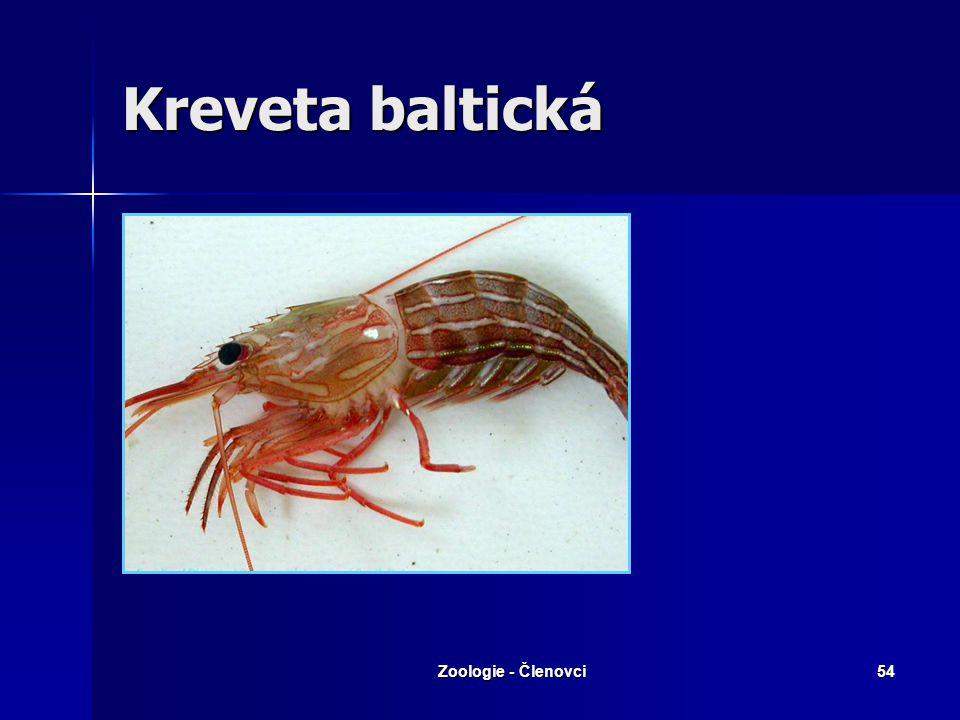 SVINKA OBECNÁ
KREVETA BALTICKÁ
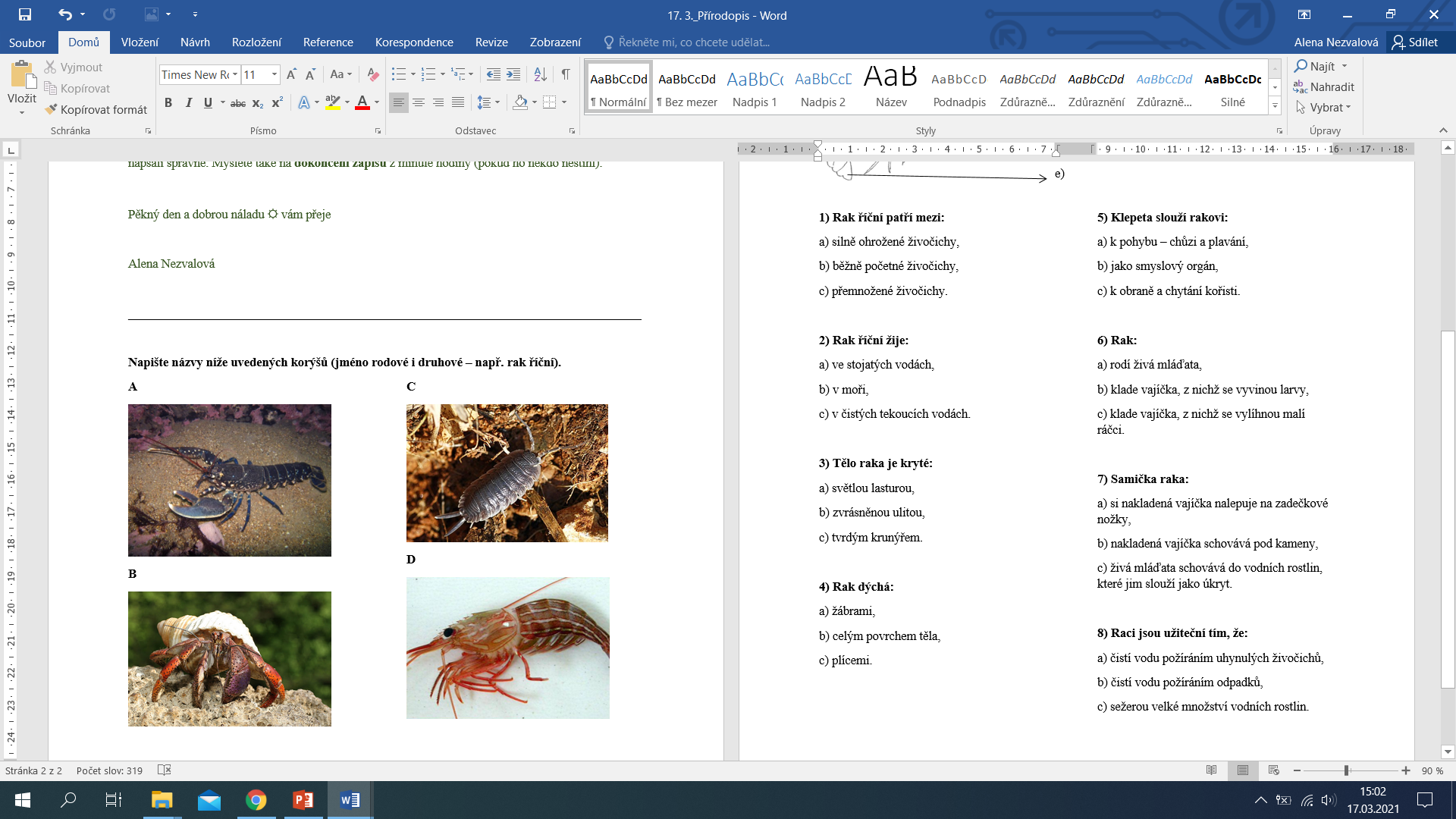 OPRAVUJEME SI V SEŠITĚ.
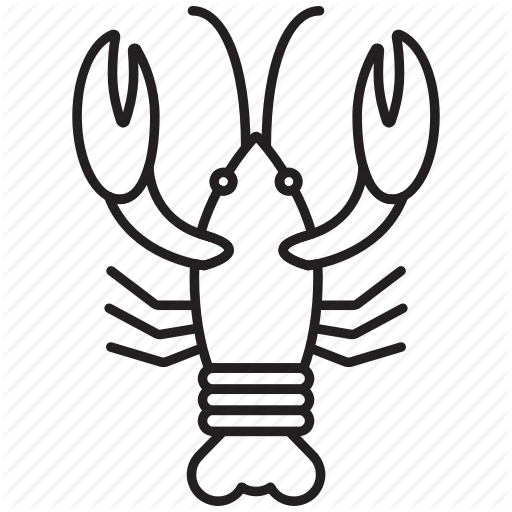 vzdušnicovci
Vzdušnicovci
Vzdušnicovci jsou nejpočetnější skupinou členovců.

Společným znakem jsou tzv. vzdušnice – chitinem vyztužené trubičky, pomocí nichž dýchají vzdušný kyslík. 

Vzdušnice ústí na povrch těla, kyslík proudí přímo ke tkáním.
a JACÍ ŽIVOČICHOVÉ patří mezi vzdušnicovce?
MNOHONOŽKY
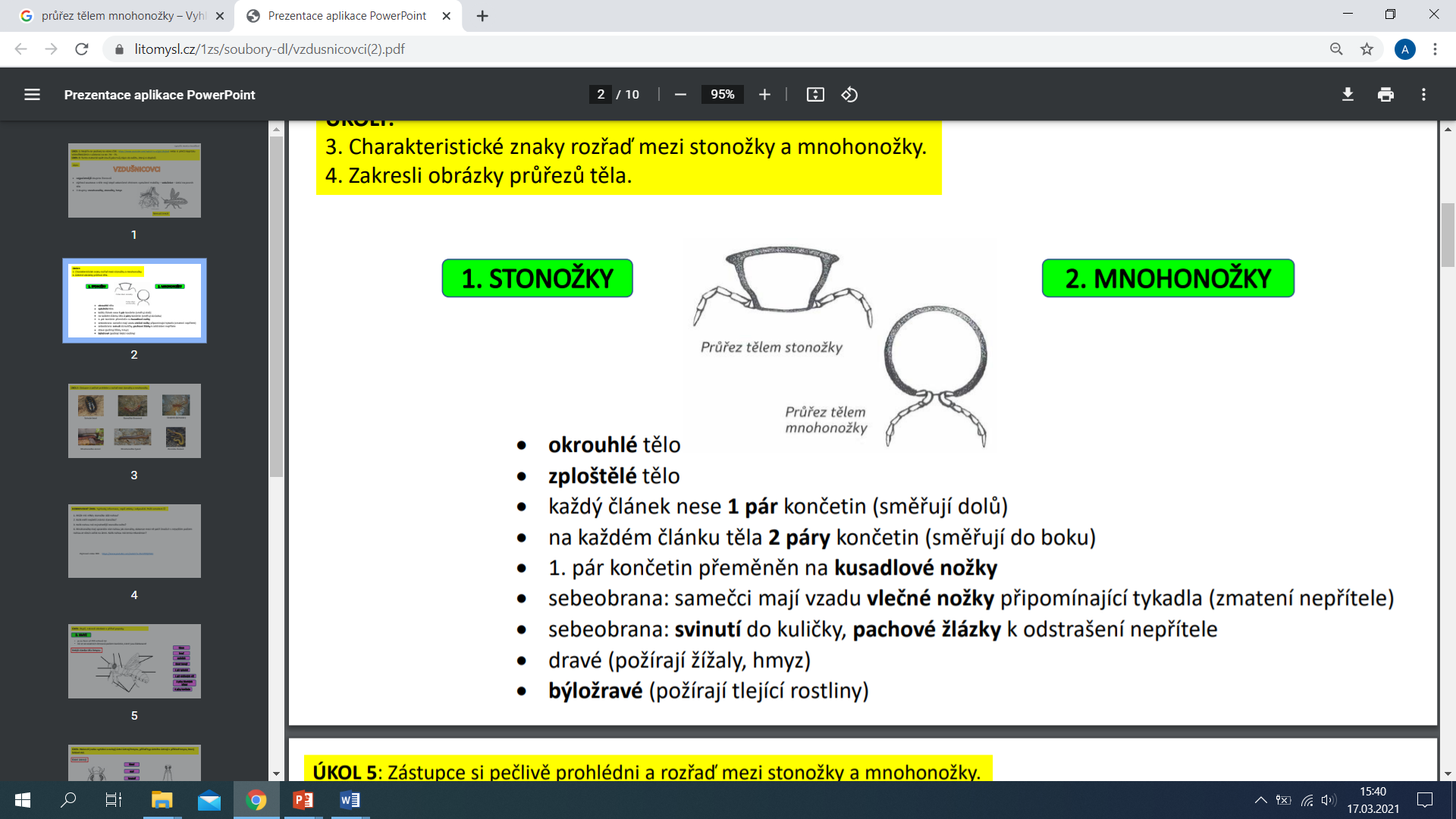 tělo zpevněné krunýřem, v průřezu je kulaté nebo oválné

na každém článku 2 páry nohou 

většinou býložravci
[Speaker Notes: Každý článek vznikl spojením dvou článků.]
Mnohonožka zemní + mn. čpavá
[Speaker Notes: Mnohonožky jsou býložravci, živí se hlavně tlejícími látkami. Mnohonožka zemní se zdržuje se pod kameny, kůrou stromů i pod vrstvou listí na zemi. Dosahuje délky 20 až 50 milimetrů. Je tvorem nočním. Mnohonožka čpavou najdeme pod kameny, kusy dřeva apod. Má světlé nožky. V ohrožení vylučuje obranné látky (odtud české druhové jméno).]
Svinule lesní
stonožky
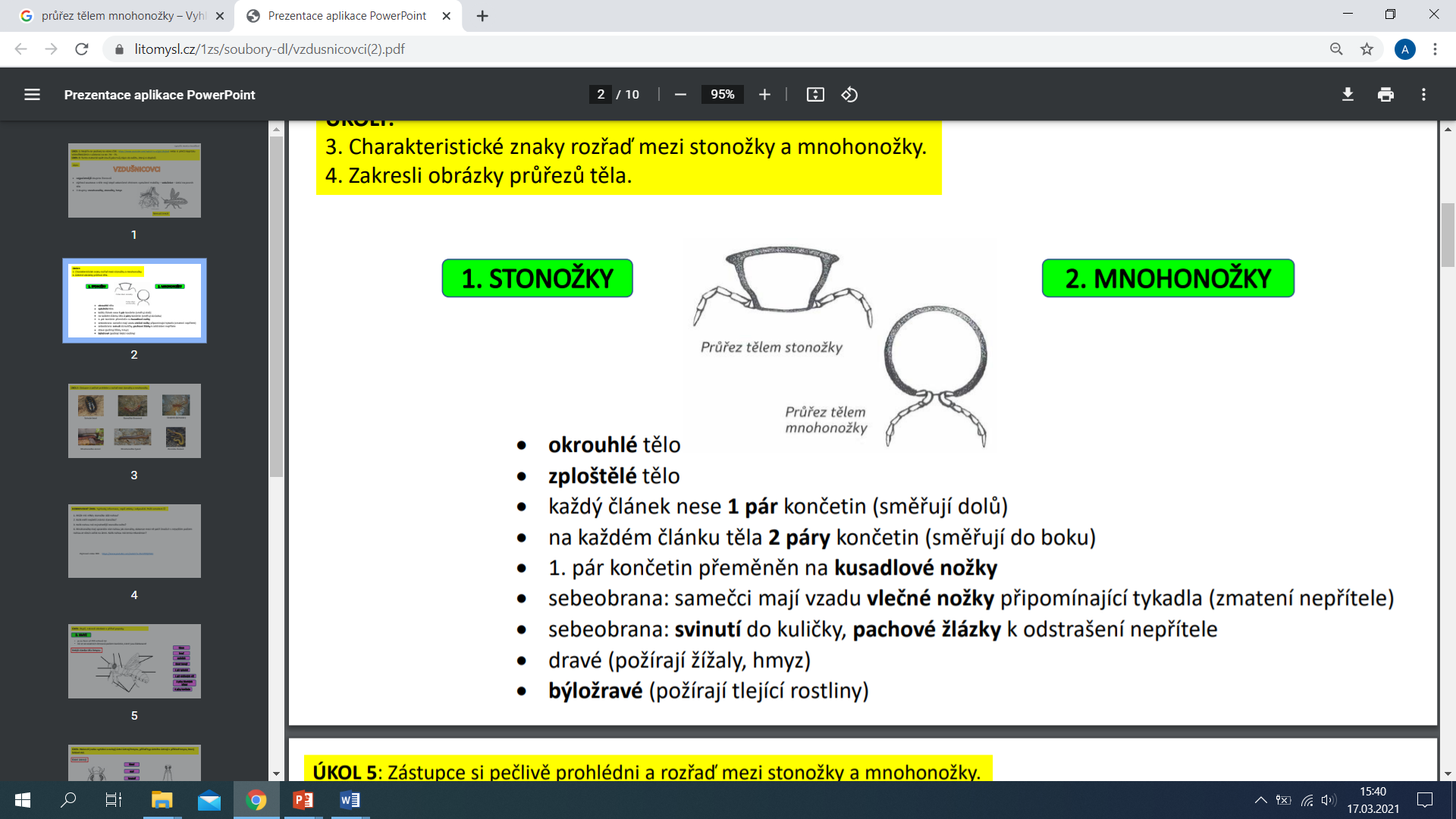 měkké zploštělé tělo

na každém článku mají pouze 1 pár nohou (směřují do stran)

živí se dravě
Stonožka škvorová + stonoha obrovská
[Speaker Notes: Stonožka škvorová se dorůstá od 18 do 30 mm. České republice je velmi hojná. Nalezneme ji pod kameny, dřevem, kůrou či v opadu.
Stonoha obrovská žije v pralesích tropické jižní Ameriky (např. v Brazílii) a na antilských ostrovech (Kuba, Jamajka, …). Dosahuje délky 25 až 30 cm.]
Souboj stonohy obrovské a křečka bělobřichého – kdo zvítězí?
https://prima.iprima.cz/prima-zoom-0/nejvetsi-zabijaci-1-souboj-stonohy-obrovske-a-krecka-belobricheho
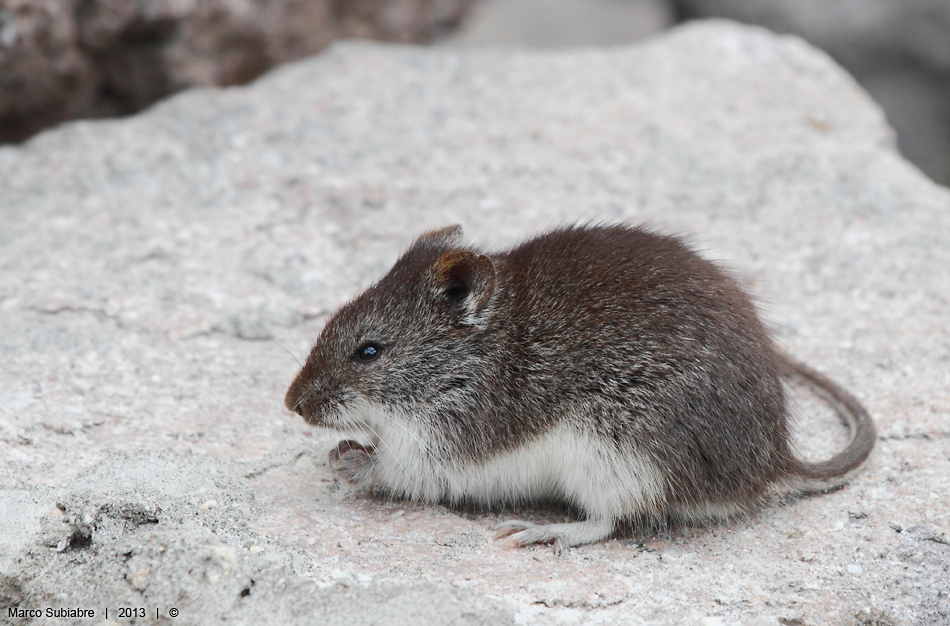 hmyz
3 páry nohou

tělo rozdělené do 3 článků (hlava, hruď, zadeček)

VÍCE O HMYZU SE DOZVÍME V NÁSLEDUJÍCÍCH HODINÁCH.
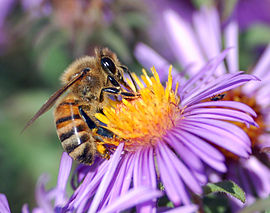 [Speaker Notes: Včela medonosná.]